L’importanza della valutazione psichiatrica nel paziente con obesità di primo grado
Claudio ricci,
A. AGORINI, E. SCOPETTA, C. CAIAZZA, J.S. NAPOLI, F. MICANTI
Psichiatria napoli federico ii
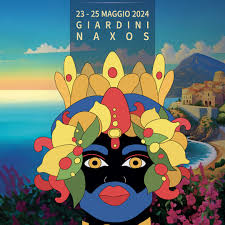 INTRODUZIONE
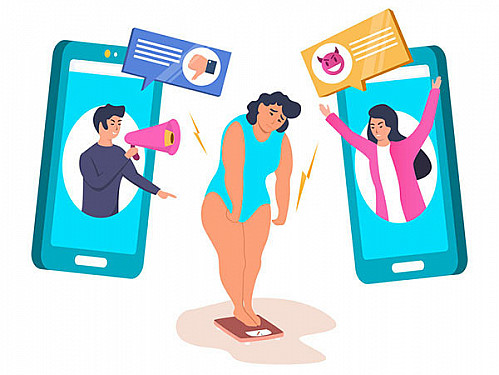 L'obesità induce non solo problematiche fisiche ma coinvolge aspetti che incidono in generale sulla qualità della vita.

 Molti studi sottolineano come l’obesità di primo grado influisca su importanti dimensioni mentali. 

La principale caratteristica psicopatologica riguarda l'immagine corporea e lo stigma relativo al peso nei soggetti obesi. 

Gli aspetti psichiatrici sono legati alla depressione provocata da sindrome metabolica e diabete.
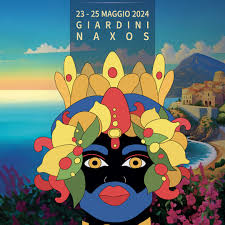 INTRODUZIONE
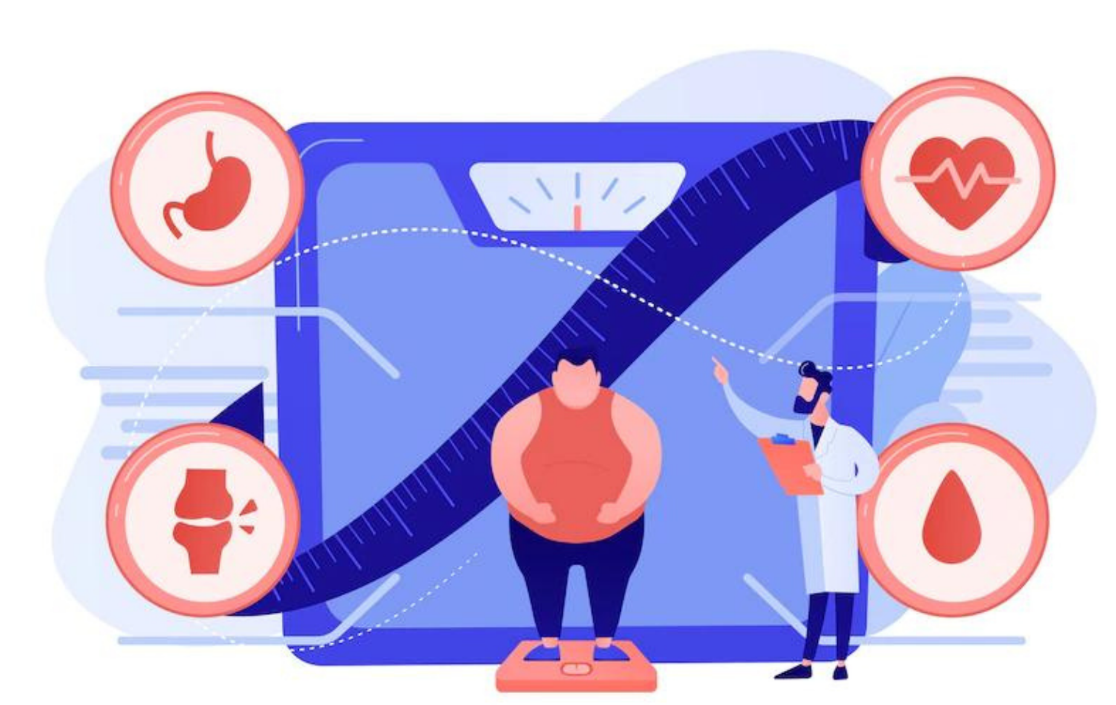 L'obesità determina uno stato infiammatorio generale che colpisce il sistema dopaminergico contribuendo alla depressione. 

La sindrome metabolica provoca a sua volta una disregolazione del sistema fame-sazietà.
Tali alterazioni sono presenti nei pazienti con obesità di primo grado che giungono al il nostro ambulatorio di DCA per la valutazione all’accesso all’intervento di chirurgia bariatrica

Lo scopo di questo studio è di mostrare come i pazienti con obesità di primo grado riportino alterazioni di diversi domini mentali che incidono sulla loro qualità della vita e dell’importanza della valutazione psichiatrica.
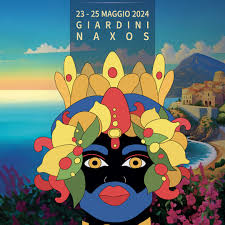 MATERIALI E METODI
83 soggetti con diagnosi di obesità di primo grado (65 F, 18 M), candidati alla chirurgia bariatrica sono stati sottoposti a visita psichiatrica, esame psicodiagnostico e valutazione del comportamento alimentare.
 
L’esame psicodiagnostico è consistito nella somministrazione dei test: BUT per l’immagine corporea, BDI per la depressione e STAI-Y per l’ansia di tratto. 

Sono state, inoltre, valutate le eventuali differenze delle dimensioni mentali considerate fra obesi dall’infanzia e non.
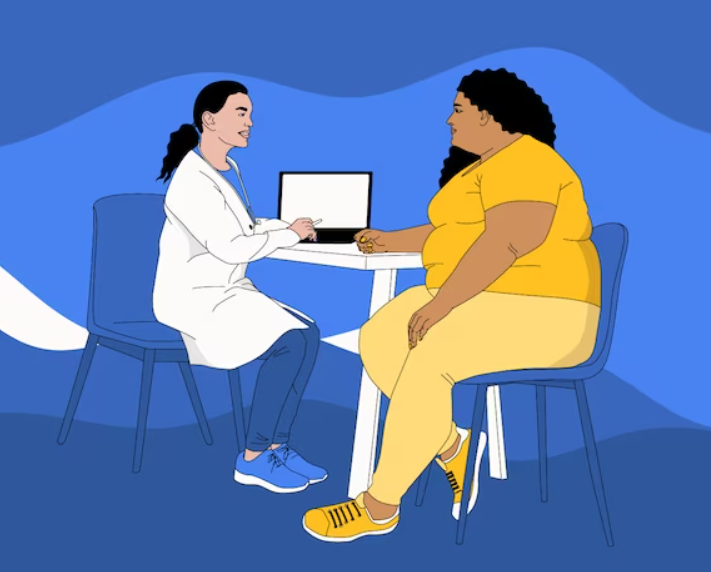 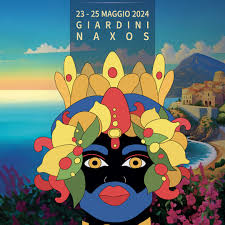 RISULTATI
Nella nostra popolazione in studio, i soggetti maschi rappresentano il 21,69% dei soggetti totali
L’età media riscontrata è di 38,94 anni (± 10,08)
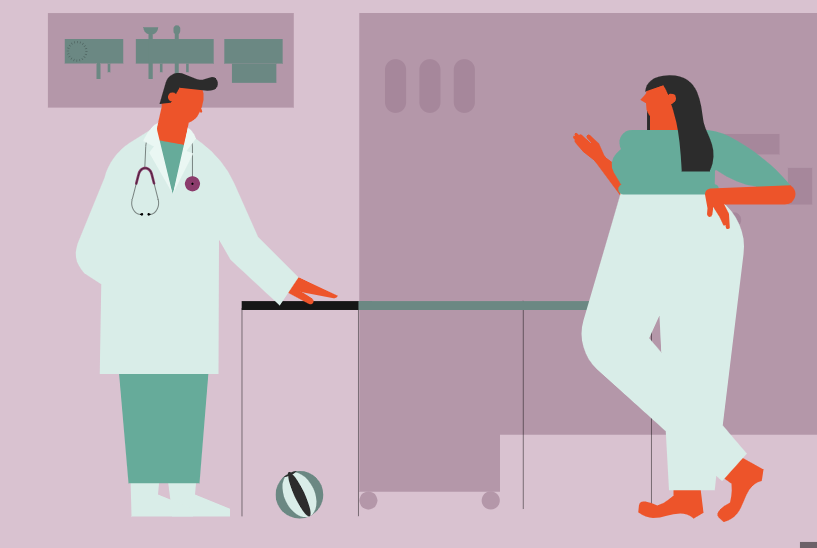 Per quanto riguarda lo studio del tono dell’umore è stato evidenziato un valore medio, tramite BDI, di 15,28 (±10,87).
Per quanto riguarda la presenza di quote d’ansia, è stato riscontrato, tramite STAI-Y un valore medio di 45,78 (± 13,16)
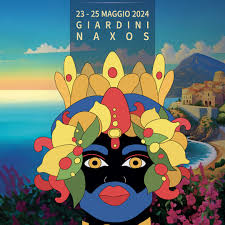 RISULTATI
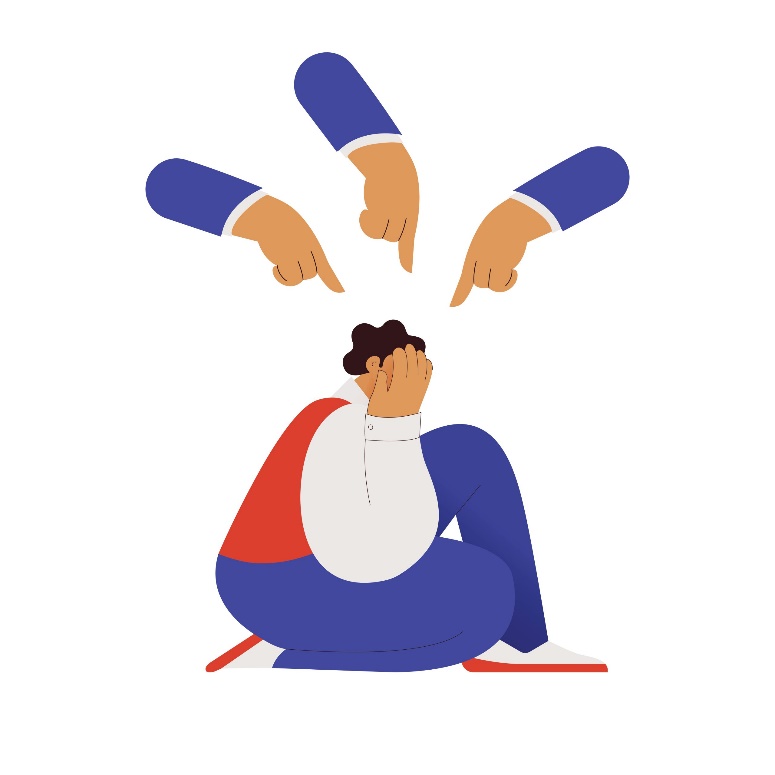 Per quanto riguarda i comportamenti alimentari, sono stati riscontrati:

	37 soggetti con gorging (44,6 %)

	25 soggetti con snacking (30,1 %)

	24 soggetti con grazing (29,0 %)

	11 soggetti con binge (13,3 %)

	5 soggetti con sweeteating (6,0 %)

	4 soggetti con nocturnal eating (4,8 %)
Per quanto riguarda i dati per BUT, i soggetti con comportamento alimentare di tipo gorging e snacking presentavano insoddisfazione corporea senza alterazione delle componenti interne, quelli di tipo grazing una alterazione della componente emotiva, quelli di tipo binge un’alterazione della componente emotiva e percettiva.
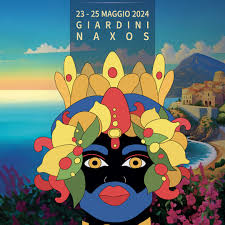 RISULTATI
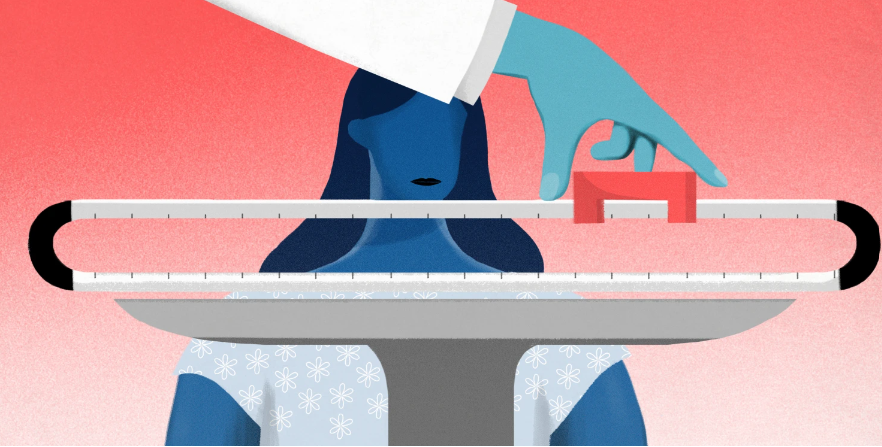 Nella popolazione presa in esame, 26 soggetti presentavano obesità già nell’infanzia (31,33 % del totale)
Confrontando i valori medi di BDI e di STAI-Y, sono stati riscontrate le seguenti differenze tra coloro che presentavano obesità nell’infanzia e quelli che non:
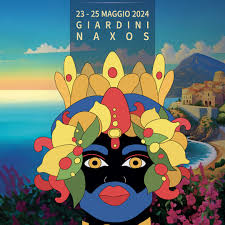 RISULTATI
I soggetti presi in esame con obesità di grado I presentavano livelli di ansia e alterazioni del tono dell’umore.

Tali soggetti presentavano comportamenti alimentari maladattivi o patologici ai quali si associano differenti tipologie di insoddisfazione corporea.

Confrontando coloro che avevano obesità in infanzia e quelli che non la presentavano, tali livelli risultavano ulteriormente elevati nel primo gruppo.
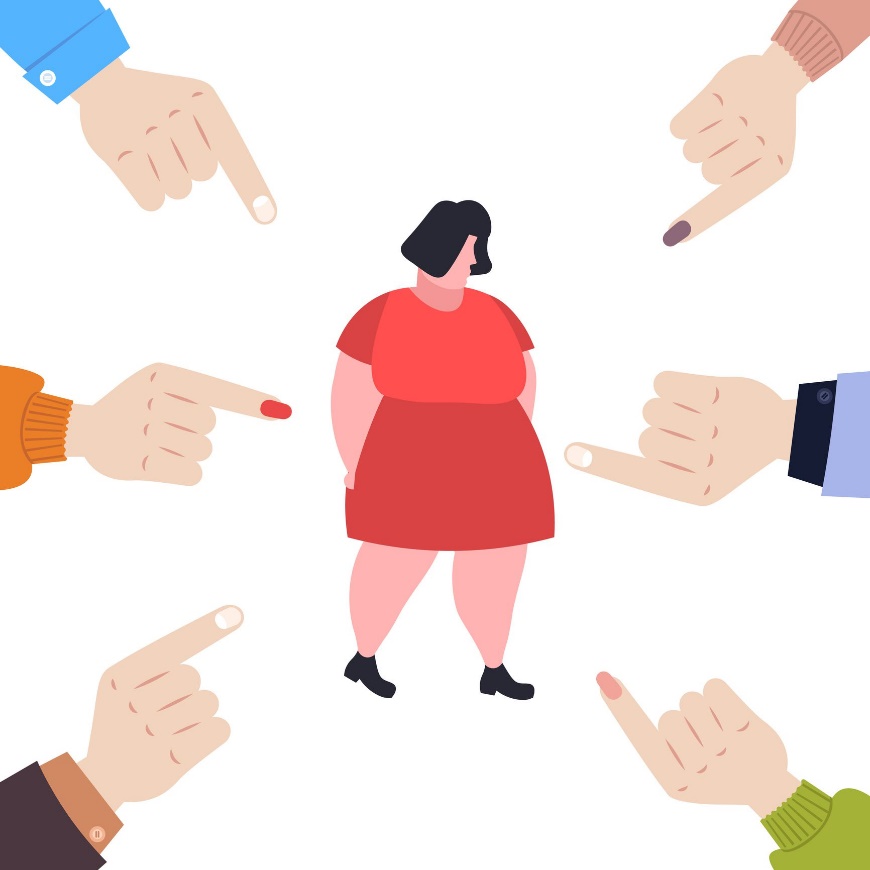 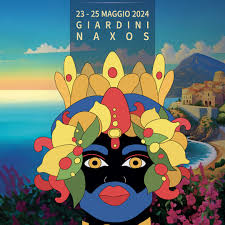 CONCLUSIONI
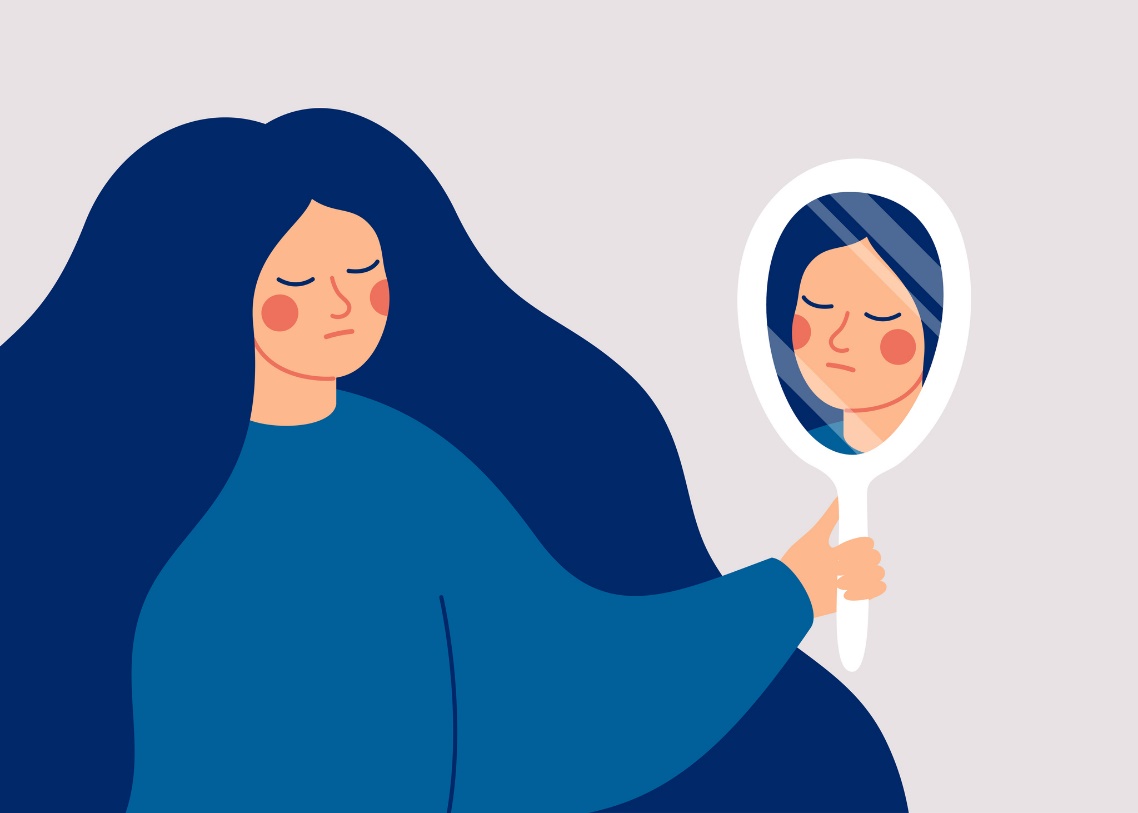 L’insoddisfazione corporea fino al disturbo dell’immagine corporea, la deflessione del tono dell’umore, nel campione preso in esame, sottolinea la complessità della relazione tra psicopatologia e qualità di vita e la necessità di individuare, nella fase di valutazione, le dimensioni mentali a rischio per lo sviluppo di patologie psichiatriche post-intervento e per il miglioramento della compliance dei pazienti, nell’ambito del lavoro multidisciplinare.
Grazie per l’attenzione